Tomasz Tutak
Dobre praktyki przygotowania szkoły do udziału w projektach międzynarodowych
Przygotowanie i zakładane cele
Zespół
Dyrektor 
Koordynator
Obsługa finansowa
Zaplecze w szkole i na zewnątrz
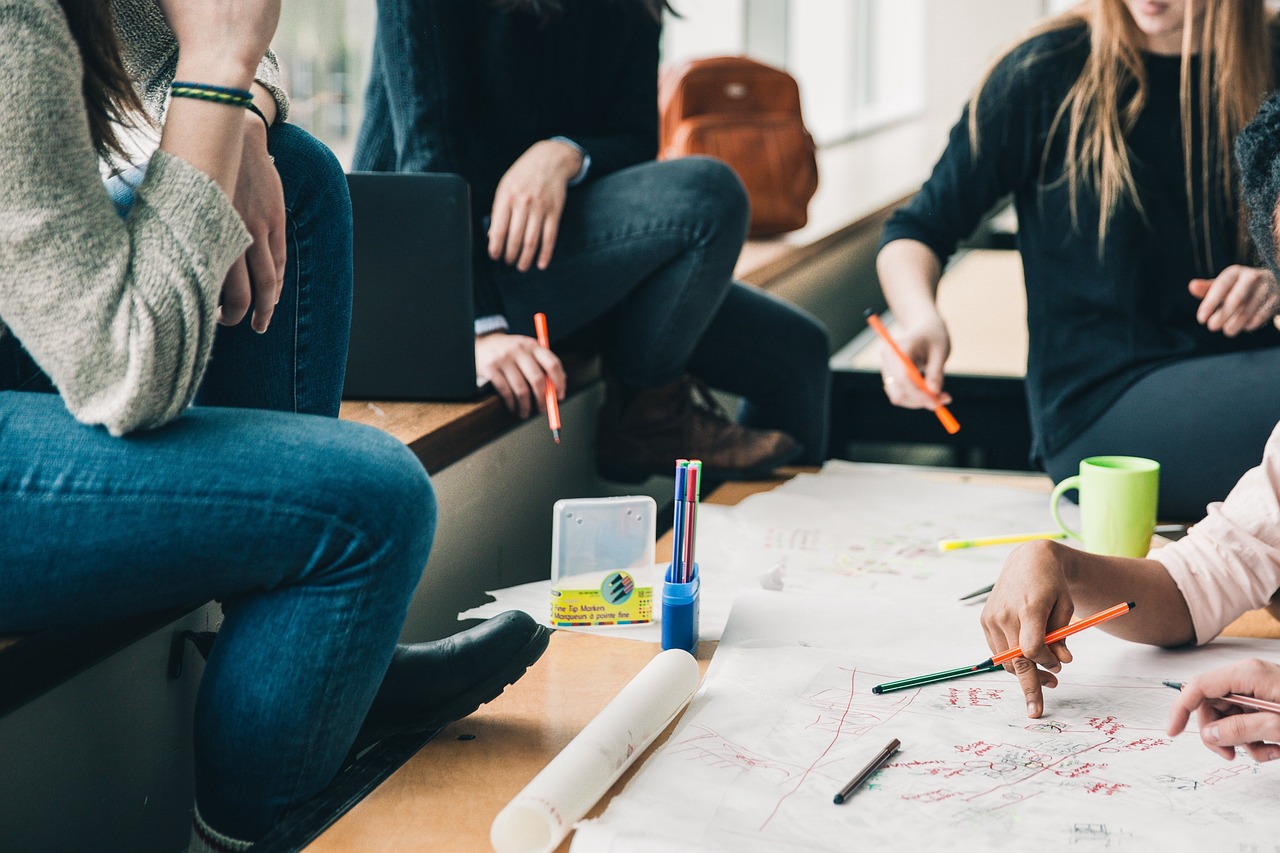 Świadomość
Obawy i lenistwo
Doświadczenie projektowe
Decyzyjność i dyspozycja zadań
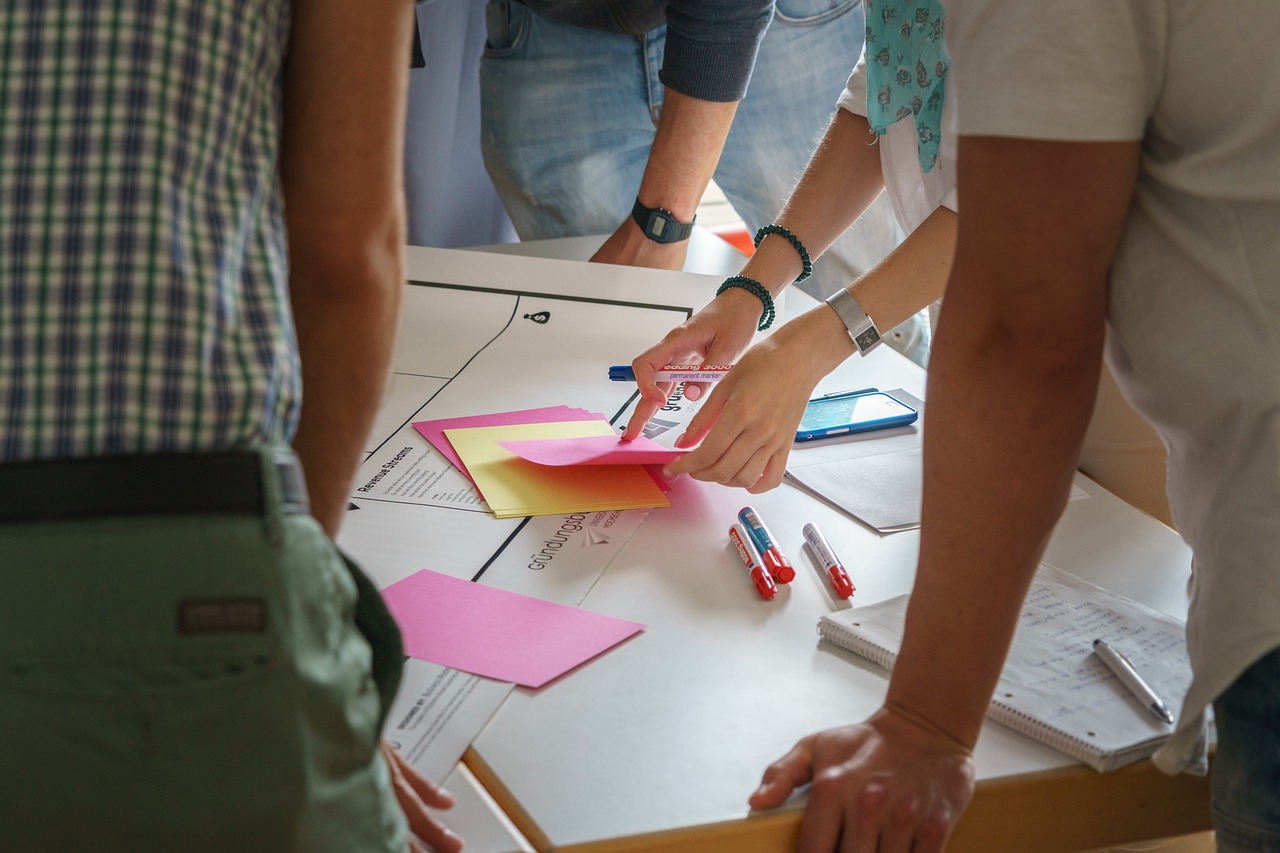 Korzyści
Horyzonty
Doświadczenie
Rutyna projektowa i przełamanie rutyny roku szkolnego 
Promocja szkoły i efekt zewnętrzny
Realne umiejętności
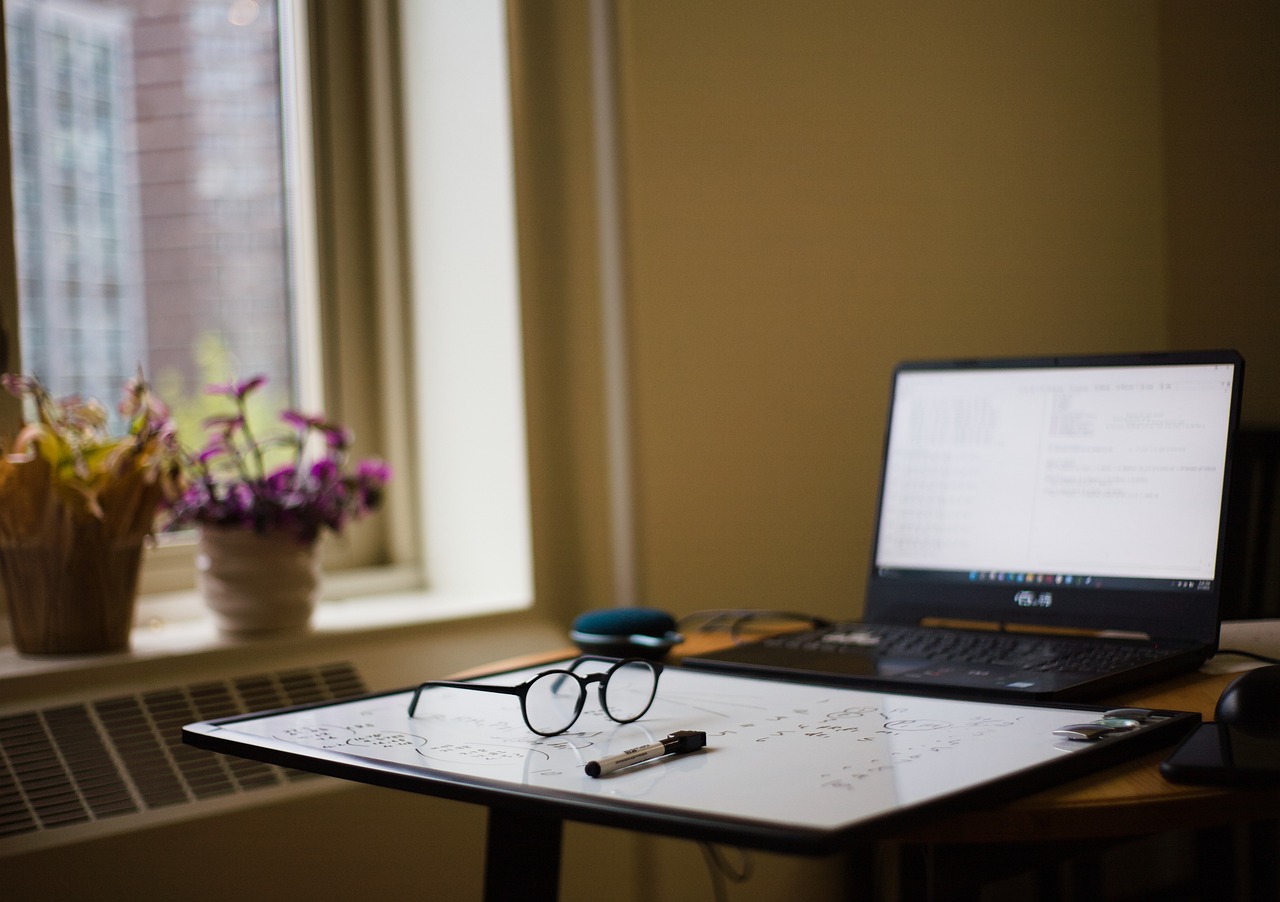 Trudności
Opór personelu
Biurokracja i zmiany zasad projektowych
Obawy przed nieznanym
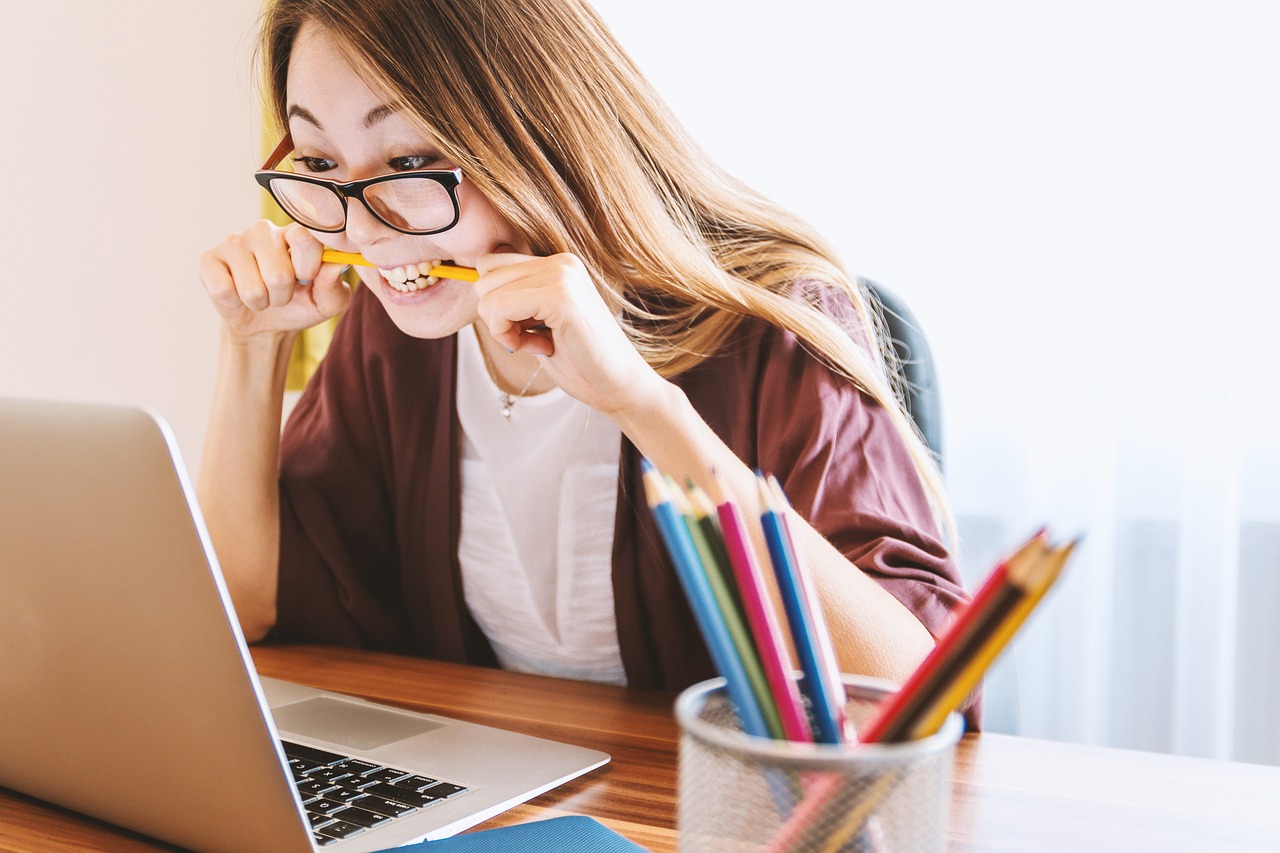 Marketing postprojektowy
Omówienie efektów w szkole
Promocja projektu jako elementu marki szkoły
Social media
Cykl i akredytacja
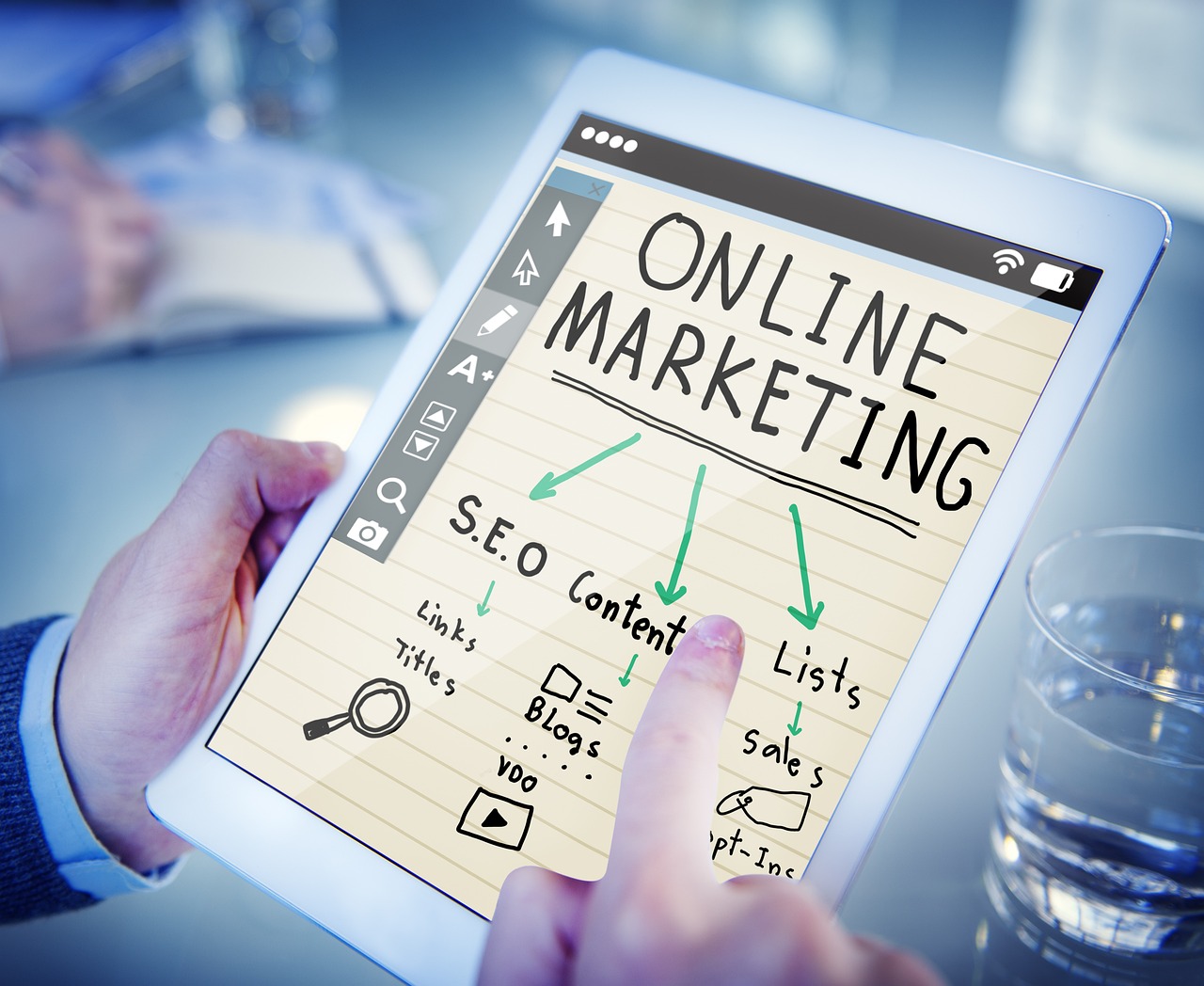